PROF. / DR. A J NARENDRAN
- M B B S – Mysore Medical College, 1958 

- F R C S  - Edinburgh

- Joined Government Service – 1962

- Retired from – Bangalore Medical College

- Founder Chairman ASI – KSC 

 A great teacher, excellent surgeon / 

researcher and a good administrator
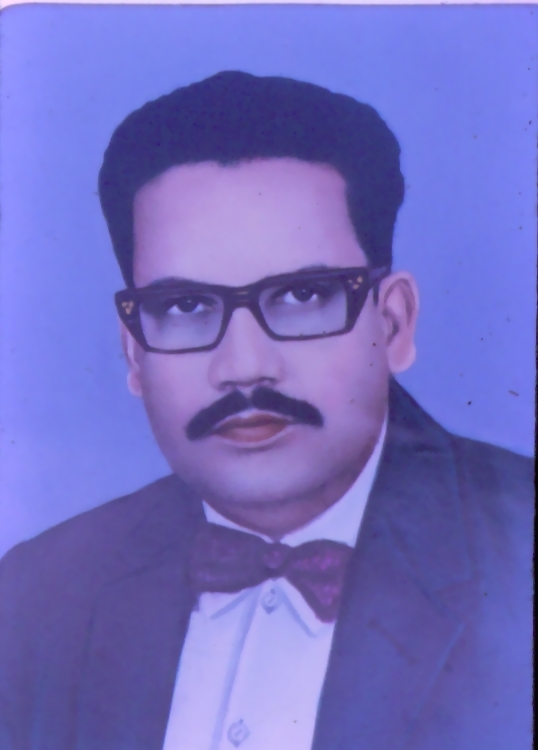 PROF. / DR. A J NARENDRAN
- Founder Chairman – Ostomates India.
- National Vice –President IMA 1980- 82
- Member governing Council ASI 
- Medical Superintendent KMIO Bangalore

- He was involved in various social activities
- Was a free Mason and Rotarian 	1. Founded Bangalore Freemasons’  society and study circle	2. Became Asst. Regional Grand master

- Died in the year 1989
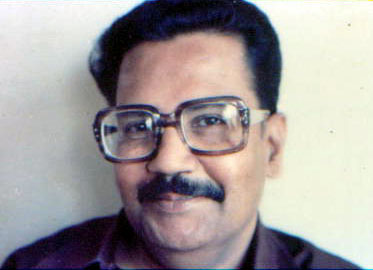